MIRS1003 結果報告
高村 智史
村瀬 慶和
目次
・作業内容

　　　　・今後の目標
作業内容
動作チェック

超音波センサ×２の製作

試作機の製作

ケーブルの製作

モーターボードの修理
動作チェック
モーターボードの故障

ケーブルの接触不良
超音波センサの製作
はじめは
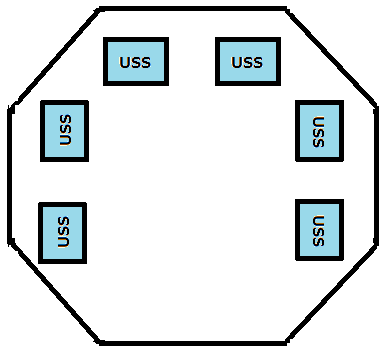 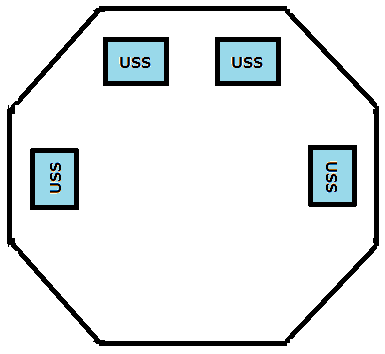 試作機の製作
トレーラーシステムの製作

・　長所	坂道に強い
　　　　　　　　 揺れに強い
		回転時に軸がブレにくい
		
・　短所	強度がない
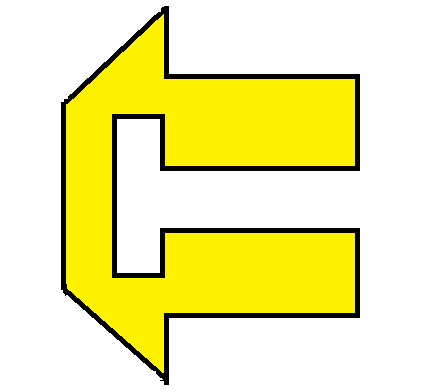 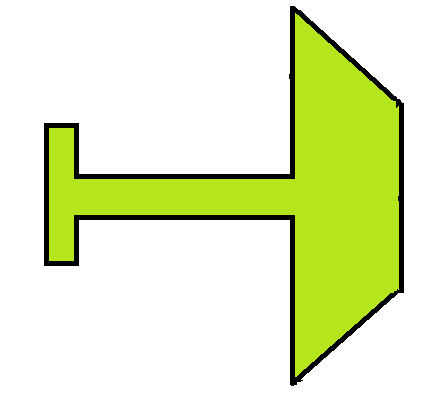 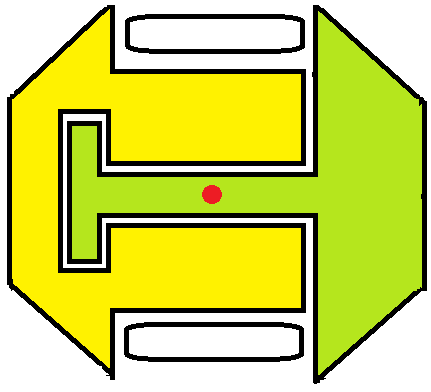 今後の目標
試作機を改良し、MIRSに実装する

モーターボードを修理する

超音波４つを用いて実際に動作させる

シャーシとボードの接触によるショートを改善する
　　・シャーシに絶縁体の膜をつける
　　・シャーシを塩ビ板やアクリル板などの絶縁体にする